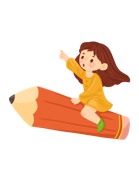 Đọc mẫu
Em học vẽ
Hôm nay trong lớp học
Với giấy trắng, bút màu
Nắn nót em ngồi vẽ
Lung linh bầu trời sao.
Vẽ biển cả trong lành
Có một con thuyền trắng
Giương cánh buồm đỏ thắm
Đang rẽ sóng ra khơi.
Vẽ cả ông mặt trời
Và những chùm phượng đỏ
Trên sân trường lộng gió
Gọi ve về râm ran.
           (Phan Thị Diên)
Vẽ ông trăng lên cao
Rải ánh vàng đầy ngõ
Vẽ cánh diều no gió
Vi vu giữa trời xanh.
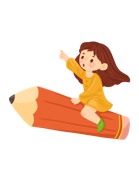 Em học vẽ
Đọc nối tiếp đoạn
Bài thơ chia có mấy khổ?
Hôm nay trong lớp học
Với giấy trắng, bút màu
Nắn nót em ngồi vẽ
Lung linh bầu trời sao.
Vẽ biển cả trong lành
Có một con thuyền trắng
Giương cánh buồm đỏ thắm
Đang rẽ sóng ra khơi.
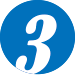 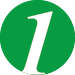 Vẽ ông trăng lên cao
Rải ánh vàng đầy ngõ
Vẽ cánh diều no gió
Vi vu giữa trời xanh.
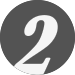 Vẽ cả ông mặt trời
Và những chùm phượng đỏ
Trên sân trường lộng gió
Gọi ve về râm ran.
           (Phan Thị Diên)
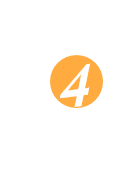 Luyện đọc từ khó
lớp học
nắn nót
lung linh
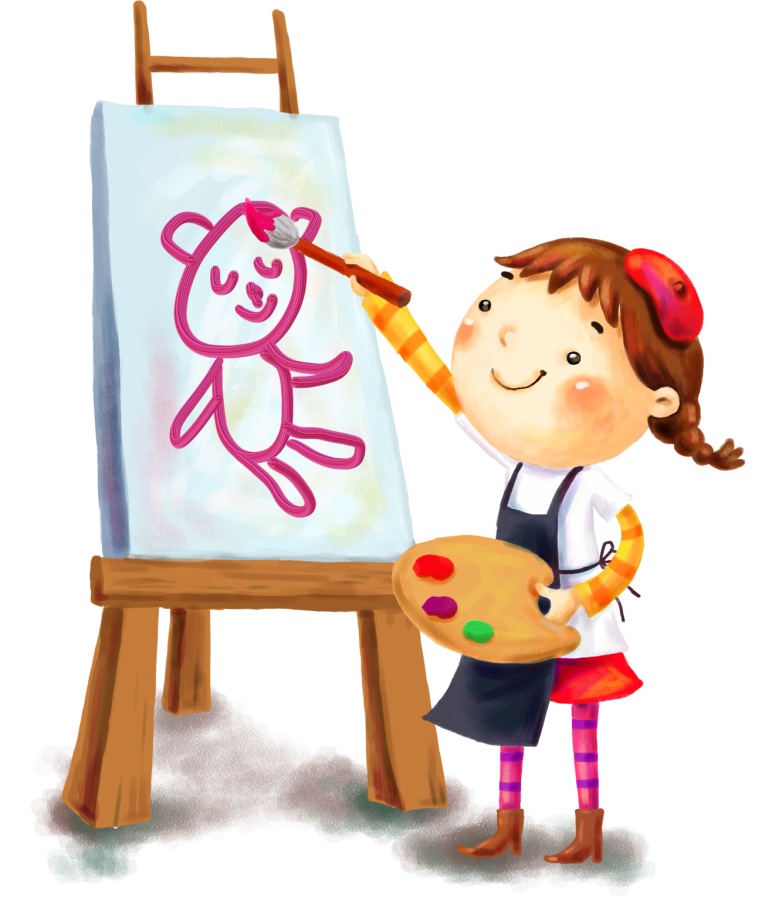 lên cao
trong lành
lộng gió
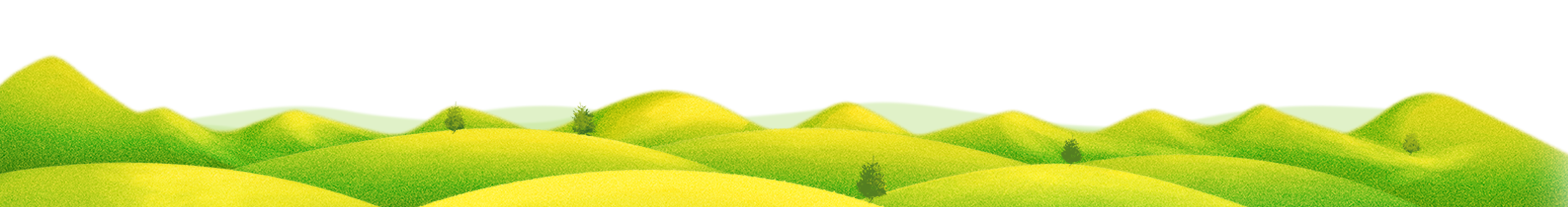 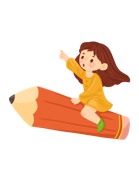 Em học vẽ
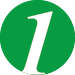 Hôm nay trong lớp học
Với giấy trắng, bút màu
Nắn nót em ngồi vẽ
Lung linh bầu trời sao.
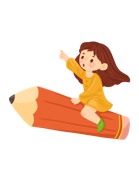 Em học vẽ
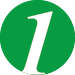 Hôm nay trong lớp học
Với giấy trắng, bút màu
Nắn nót em ngồi vẽ
Lung linh bầu trời sao.
Giải nghĩa từ
nắn nót
: làm cẩn thận cho đẹp
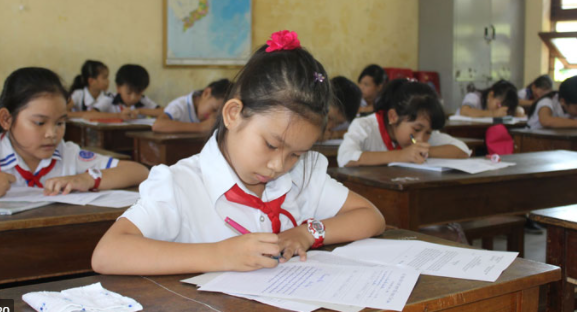 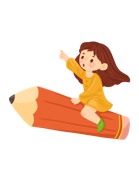 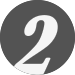 Vẽ ông trăng lên cao
Rải ánh vàng đầy ngõ
Vẽ cánh diều no gió
Vi vu giữa trời xanh.
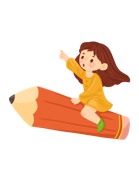 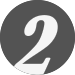 Vẽ ông trăng trên cao
Rải ánh vàng đầy ngõ
Vẽ cánh diều no gió
Vi vu giữa trời xanh.
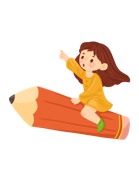 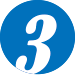 Vẽ biển cả trong lành
Có một con thuyền trắng
Giương cánh buồm đỏ thắm
Đang rẽ sóng ra khơi.
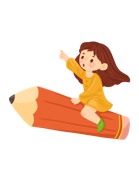 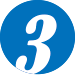 Vẽ biển cả trong lành
Có một con thuyền trắng
Giương cánh buồm đỏ thắm
Đang rẽ sóng ra khơi.
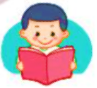 Giải nghĩa từ
rẽ sóng
: lướt nhanh trên mặt nước tạo thành 2 làn sóng.
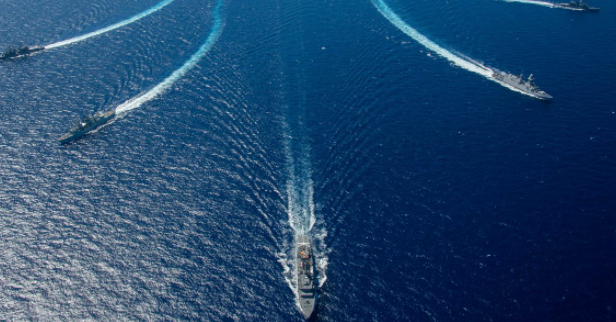 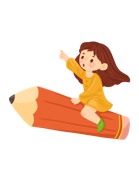 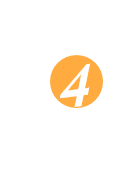 Vẽ cả ông mặt trời
Và những chùm phượng đỏ
Trên sân trường lộng gió
Gọi ve về râm ran.
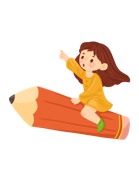 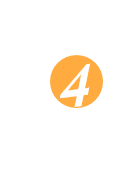 Vẽ cả ông mặt trời
Và những chùm phượng đỏ
Trên sân trường lộng gió
Gọi ve về râm ran.
Giải nghĩa từ
lộng gió:
có gió thổi mạnh ở không gian rộng
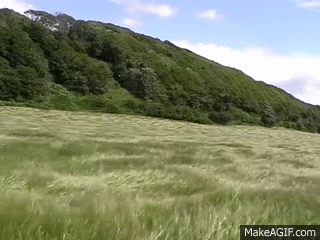 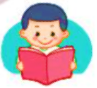 Giải nghĩa từ
râm ran:
nhiều âm thanh hòa vào nhau.
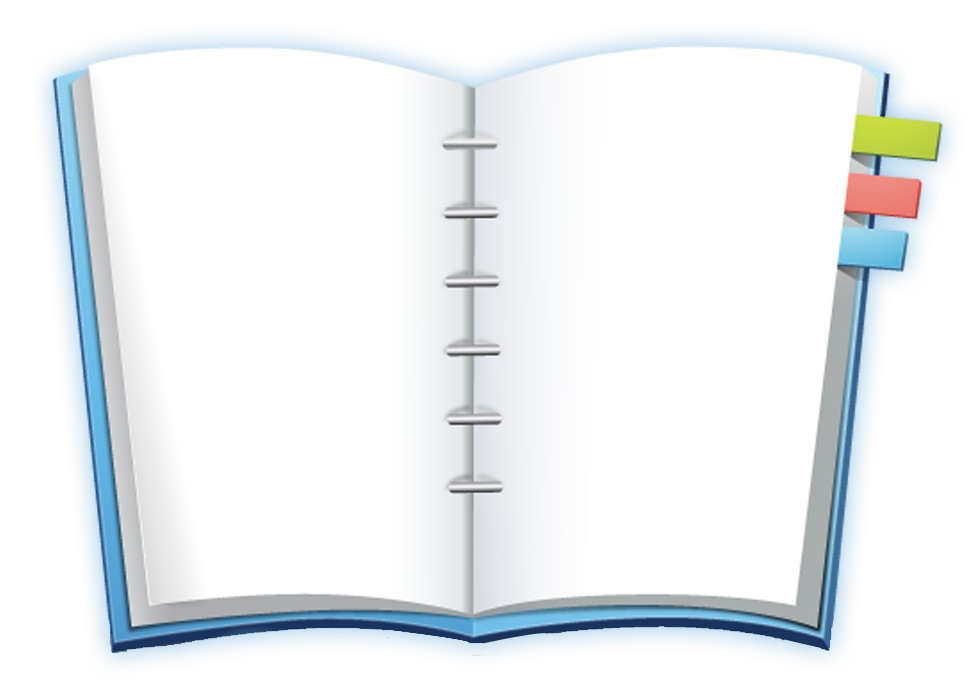 Trả lời     câu hỏi
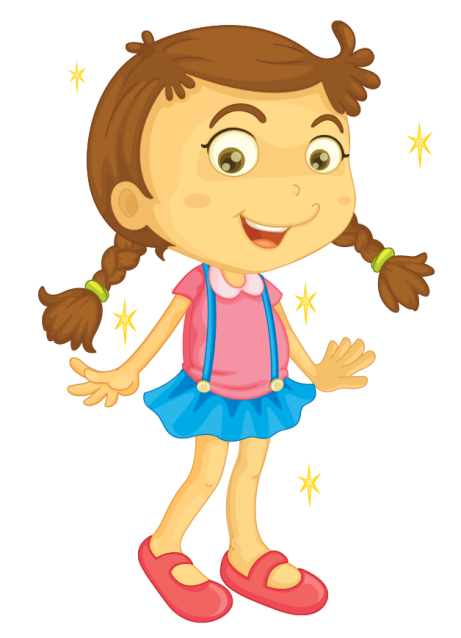 [Speaker Notes: Bài giảng thiết kế bởi: Hương Thảo - tranthao121006@gmail.com]
1. Bạn nhỏ vẽ những gì trong bức tranh bầu trời đêm?
Hôm nay trong lớp học
Với giấy trắng, bút màu
Nắn nót em ngồi vẽ
Lung linh bầu trời sao.
Vẽ ông trăng lên cao
Rải ánh vàng đầy ngõ
Vẽ cánh diều no gió
Vi vu giữa trời xanh.
2. Bức tranh biển của bạn nhỏ có gì đẹp?
Vẽ biển cả trong lành
Có một con thuyền trắng
Giương cánh buồm đỏ thắm
Đang rẽ sóng ra khơi.
3. Đọc khổ thơ tương ứng với bức tranh dưới đây:
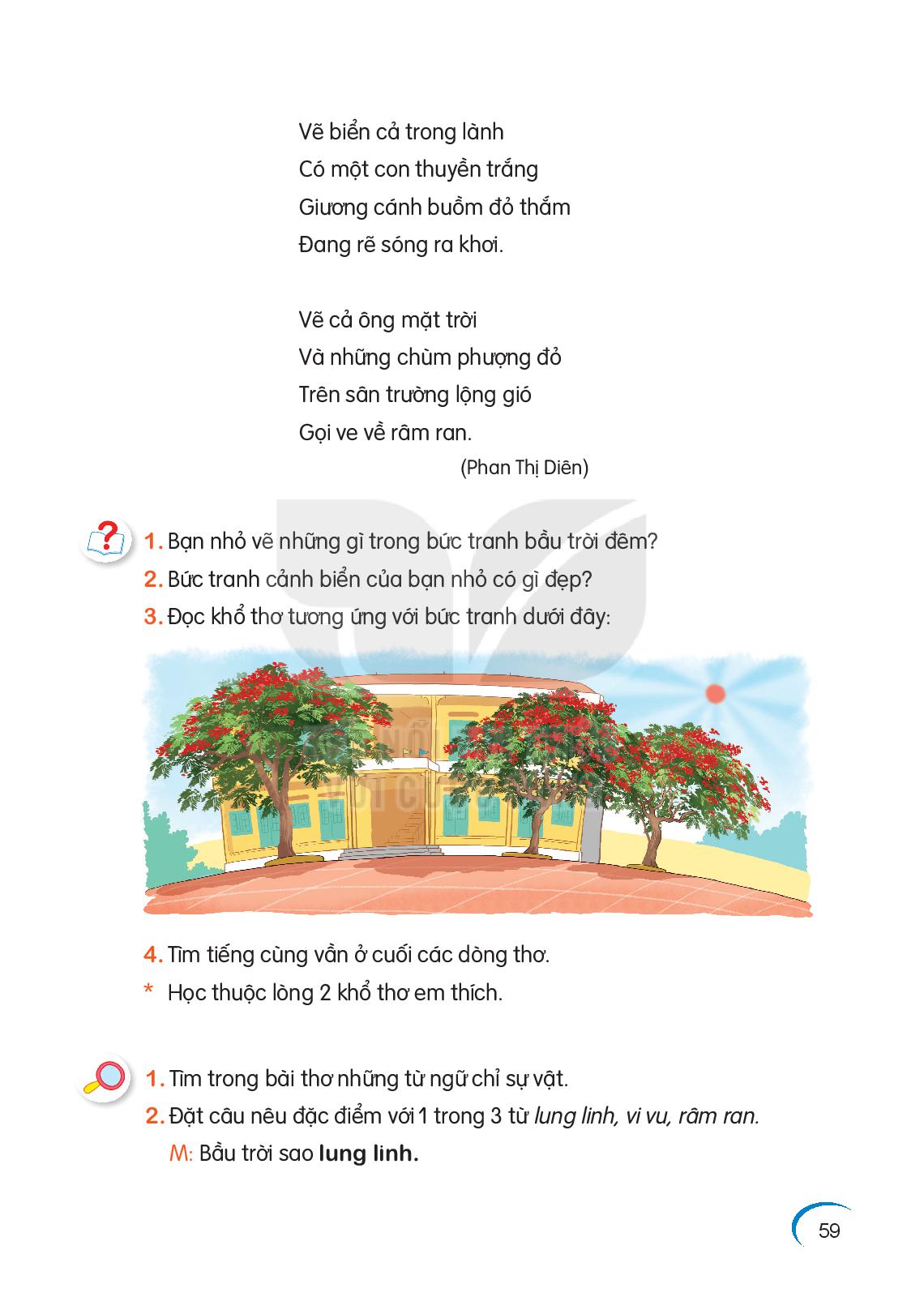 Vẽ cả ông mặt trời
Và những chùm phượng đỏ
Trên sân trường lộng gió
Gọi ve về râm ran.
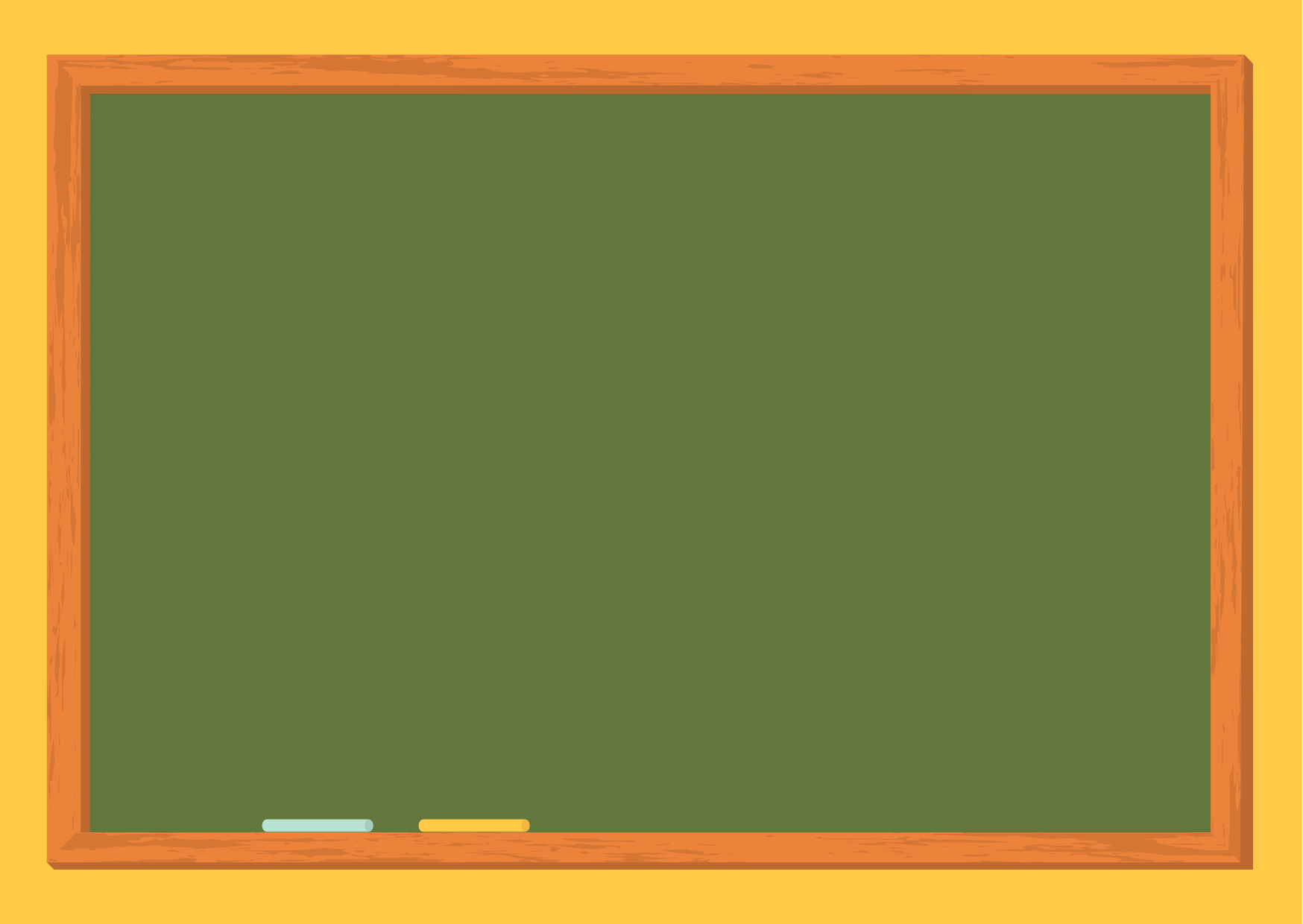 Nội dung: Bài thơ nói về những hình ảnh thiên nhiên đẹp được thể hiện qua bức vẽ của bạn học sinh.
1. Tìm trong bài thơ những từ ngữ chỉ sự vật
Hôm nay trong lớp học
Với giấy trắng, bút màu
Nắn nót em ngồi vẽ
Lung linh bầu trời sao.
Vẽ biển cả trong lành
Có một con thuyền trắng
Giương cánh buồm đỏ thắm
Đang rẽ sóng ra khơi.
Vẽ ông trăng lên cao
Rải ánh vàng đầy ngõ
Vẽ cánh diều no gió
Vi vu giữa trời xanh.
Vẽ cả ông mặt trời
Và những chùm phượng đỏ
Trên sân trường lộng gió
Gọi ve về râm ran.
           (Phan Thị Diên)
2. Đặt câu nêu đặc điểm với 1 trong 3 từ
lung linh
nho nhỏ
râm ran
M: Bầu trời sao lung linh.
đặc điểm
sự vật
Chú chuồn chuồn nho nhỏ.
Củng cố, dặn dò
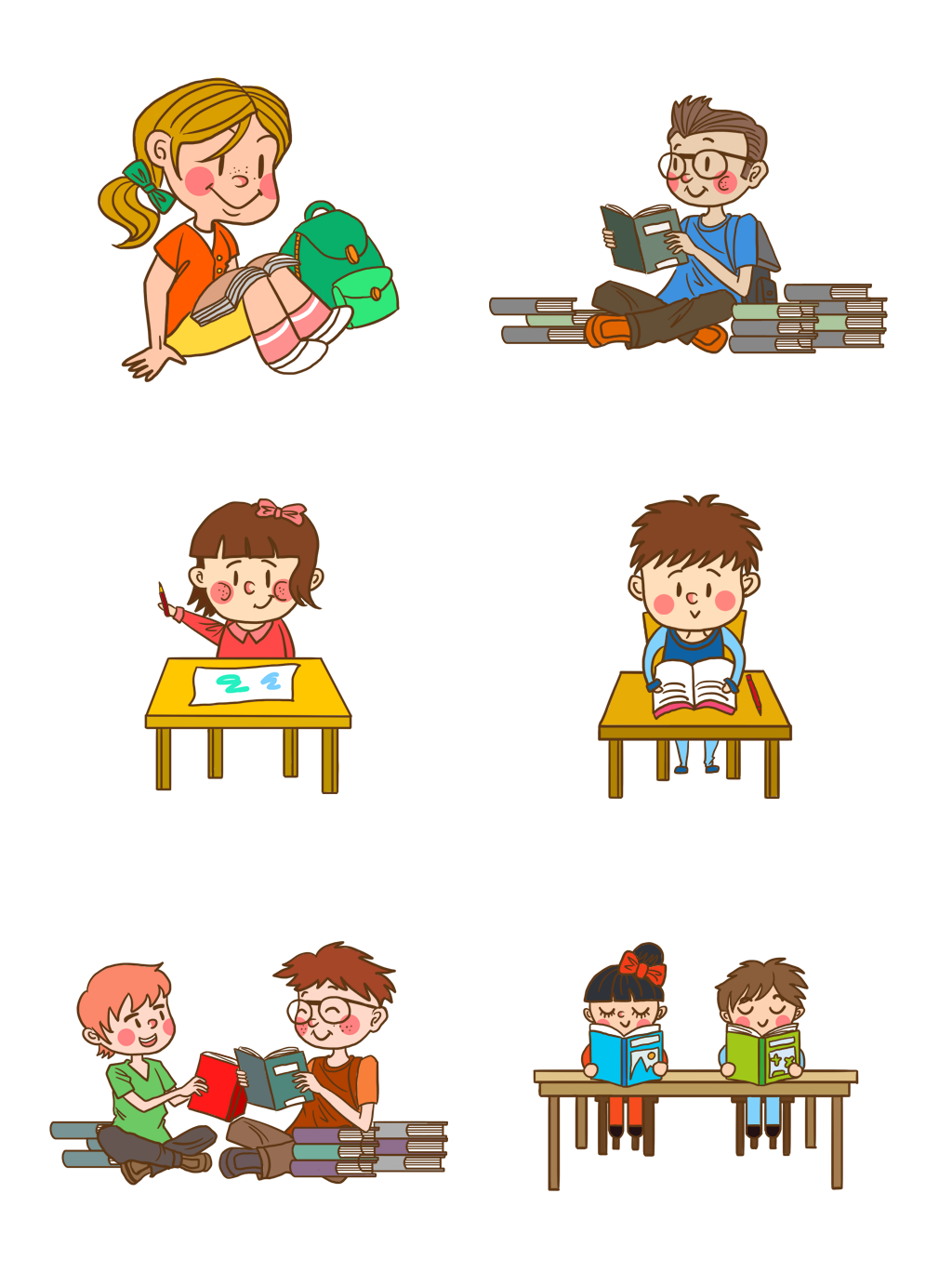 [Speaker Notes: Bài giảng thiết kế bởi: Hương Thảo - tranthao121006@gmail.com]